Механизм действий:
ИНИЦИАТИВНОЕ БЮДЖЕТИРОВАНИЕ
Администрация Зуйского сельского поселения Белогорского района Республики Крым информирует
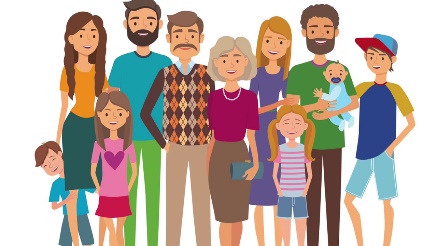 Инициативное бюджетирование- это форма участия жителей муниципальных образований Республики Крым в решении вопросов местного значения посредством выдвижения, участия в отборе, реализации и контроле за реализацией инициативных проектов
Активные граждане
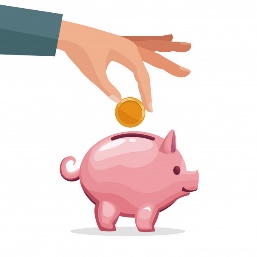 Шаг 1. Пригласи родных, друзей, соседей и коллег для обсуждения своих идей
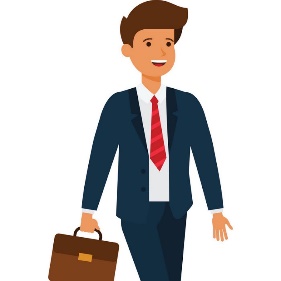 Республиканская конкурсная комиссия бюджетирования
Инициативное бюджетирование
Администрация Зуйского сельского поселения
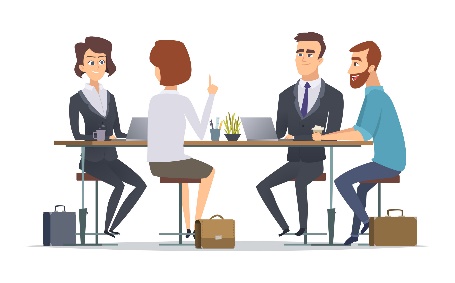 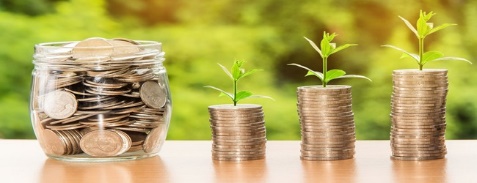 Шаг 2. Подготовка проекта к конкурсному отбору
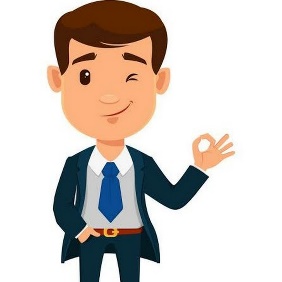 Шаг 3. Направление проекта в республиканскую комиссию инициативного бюджетирования
Вклад участников реализации проекта в его финансирование:
уровень софинансирования проекта из бюджета городского (сельского) поселения, муниципального района Республики Крым (минимальный уровень - 5% от размера запрашиваемой субсидии);
уровень софинансирования проекта со стороны жителей населенного пункта, входящего в состав муниципального образования Республики Крым, участвующего в конкурсном отборе проектов инициативного бюджетирования на уровне Республики Крым (далее - жители населенного пункта) (минимальный уровень - 3% от размера запрашиваемой субсидии)
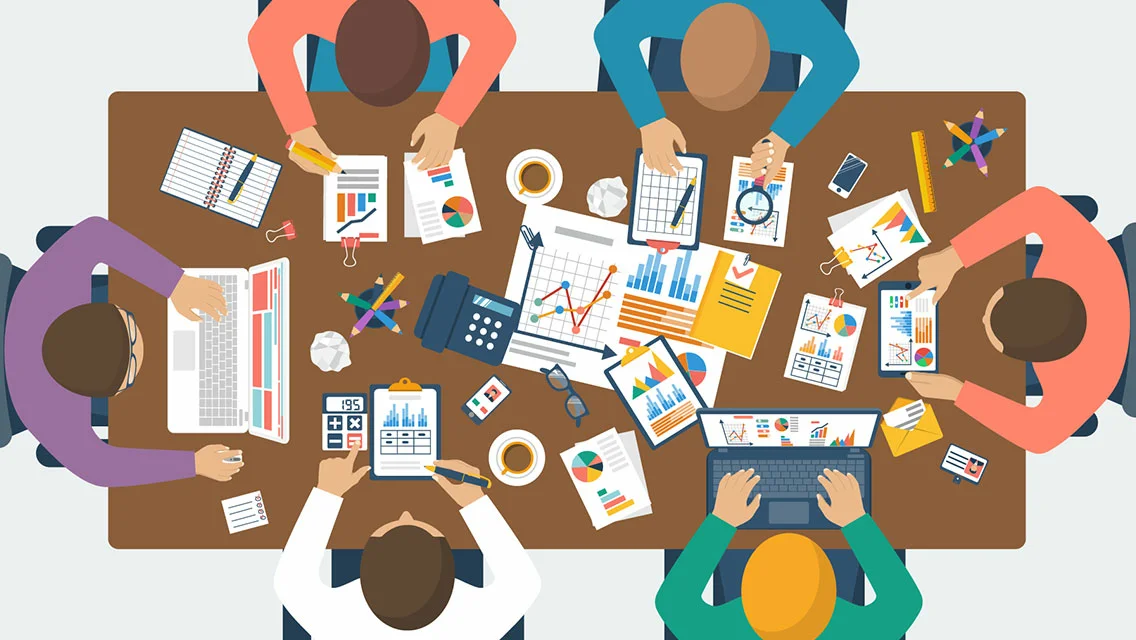 Благополучная и комфортная жизнь
ПРОЕКТ ПРИЗНАЛИ ПОБЕДИТЕЛЕМ
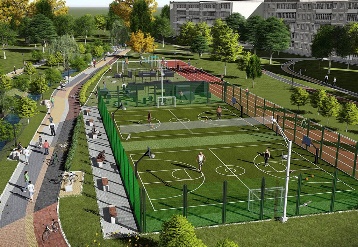 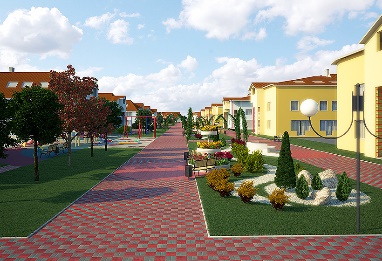 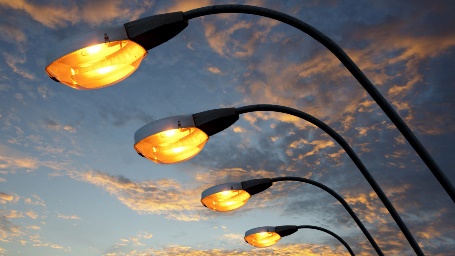 Шаг 4. Вносим долю софинансирования и участвуем в реализации проекта
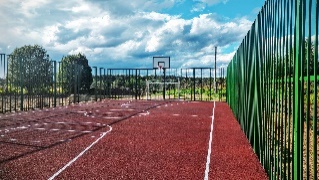 К конкурсному отбору допускаются проекты, направленные на решение вопросов местного значения и содержащие мероприятия по развитию следующих объектов общественной инфраструктуры:
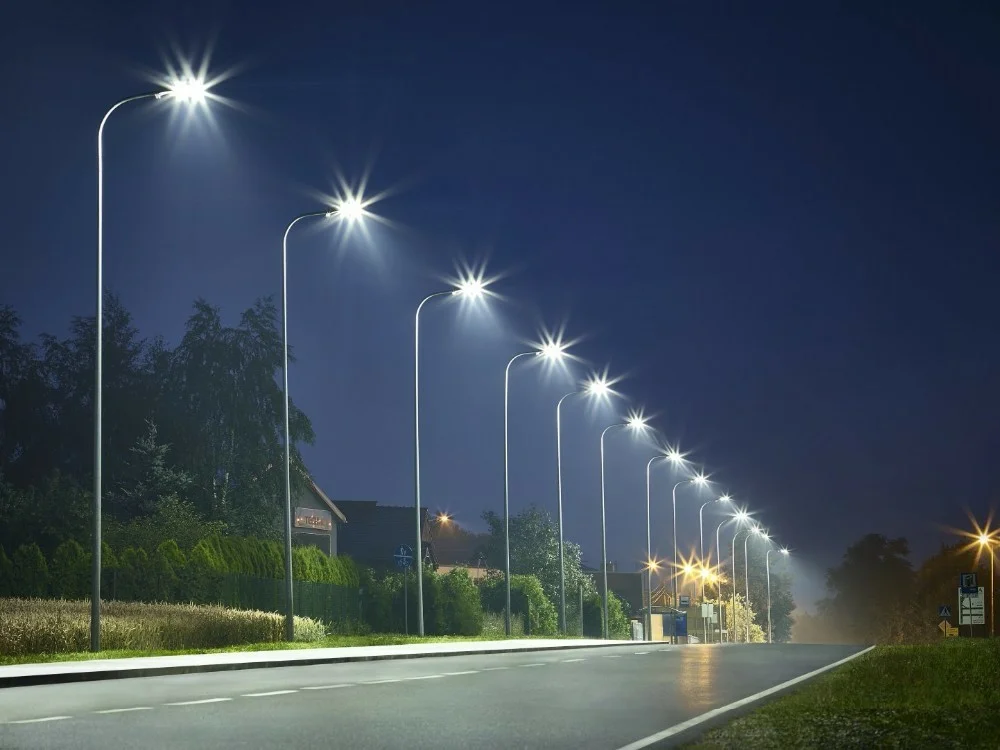 Шаг 5. Лично контролируем качество выполняемых работ
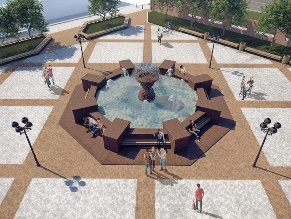 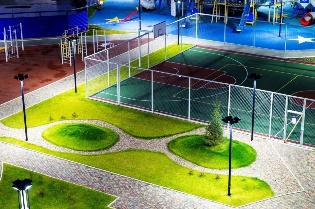 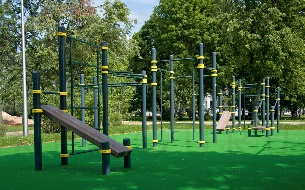 Объекты благоустройства (включая освещение улиц)
Объекты физической культуры и массового спорта
Пгт. Зуя, 2021